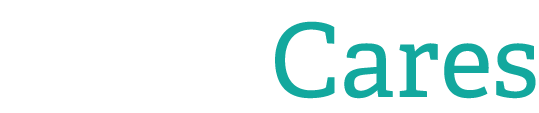 Changing the Way a Generation Views God
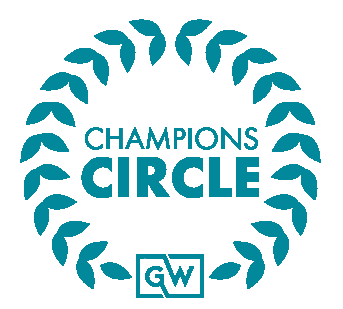 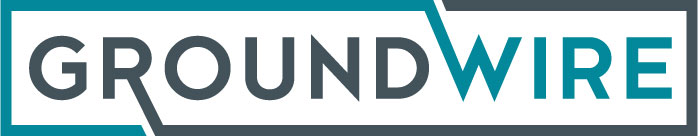 Religious Stats
71% are “Absolutely Certain” or “Fairly Certain” that God is real
68% believe in Heaven
65% “Rarely” or “Never” attend church
39% have no religious affiliation
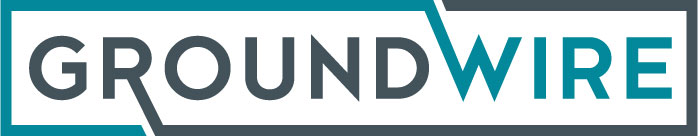 71% Believe in God
We Don’t Need to Convince Them He is Real

We Need to Remind Them That He is Relevant
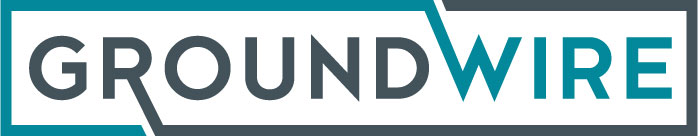 They believe in God, but ignore Him
So, how do you get their attention?

You INTERRUPT them
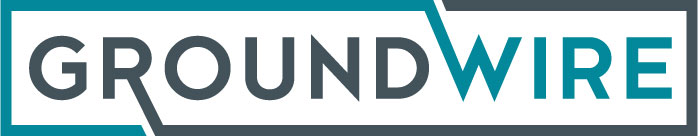 This is meant to be a video slide. Please download the 
video at the link below and insert it into this slide.

Video Link
This is meant to be a video slide. Please download the 
video at the link below and insert it into this slide.

Video Link
Growth:
175,000
$141.18
Professions of Faith
83,970
Cost Per Commitment
$26.95
$23.75
$21.70
44,895
2016
2017
2018
2019
2020
$20.00
28,301
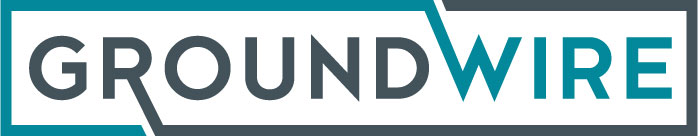 5,695
2019 Impact:
102,686,793 Commercials Viewed
1,052,969 Web Visits
120,054 Conversations
83,970 Professions of Faith
$21.70 Cost Per Commitment
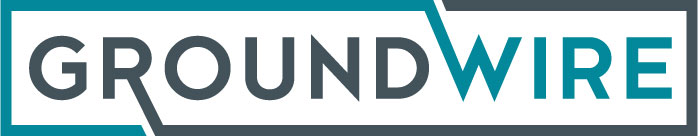 SoCal Champion Circle Goals: 2020
By End of 2020
See 20,000 place their trust in Jesus
Marketing spend $12 per commitment
$240,000 investment
Build Champion’s Circle to 30
Introduce GW to 100 additional people
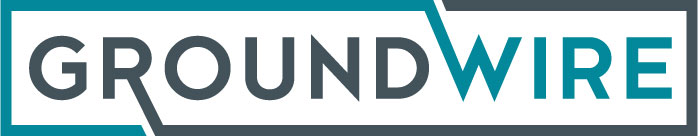 “Life is too short to waste and eternity is too long to ignore.”
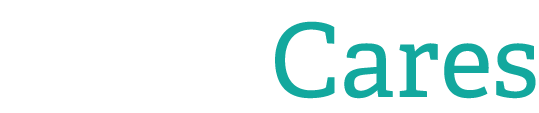 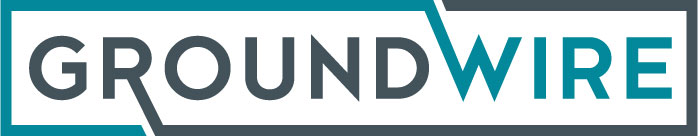